Internet Review
Which of the websites shown below is secure, how do you know?
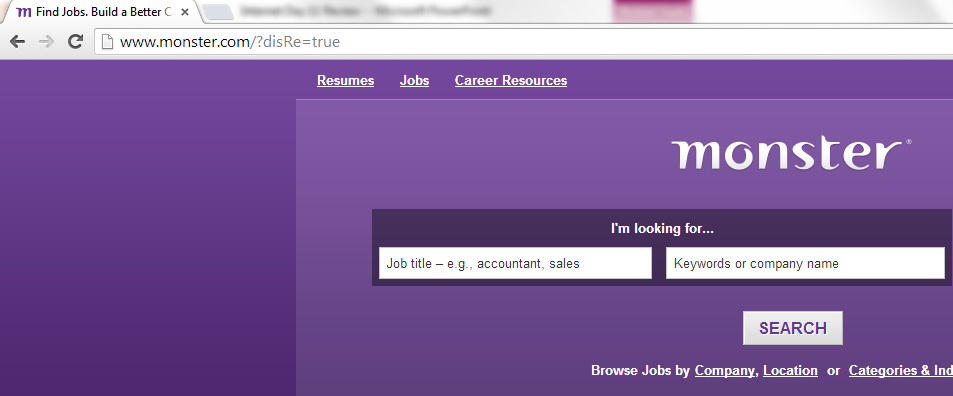 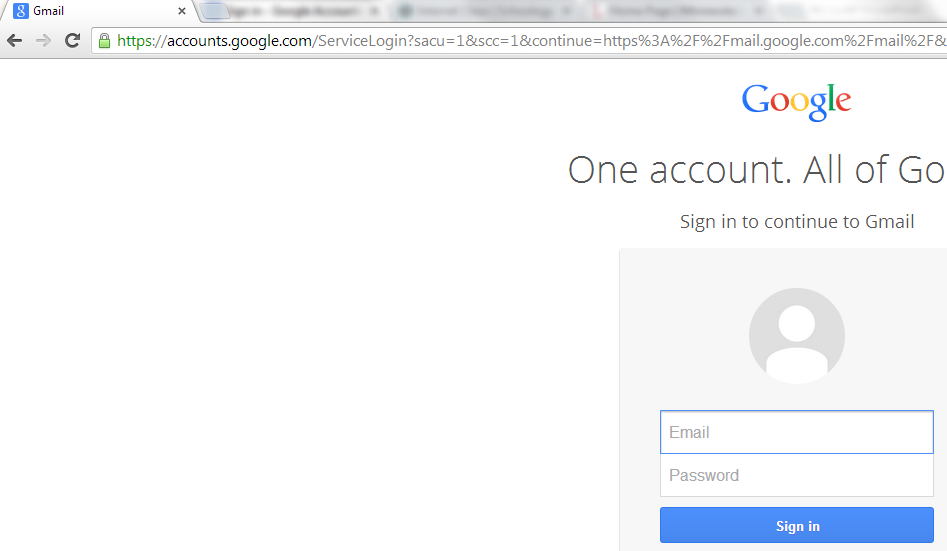 [Speaker Notes: Gmail, because of the httpS in the address bar.  The “S” means SECURE.]
Can you write the names of the common web browsers?
[Speaker Notes: Internet Explorer, Google Chrome, Mozilla Firefox, Safari]
What are the names of the common search engines?
What do you type into a Search Engine?
[Speaker Notes: Common engines: Google, Bing and Yahoo
Type in: Key Words!]
Circle all of the pictures that depict a method that allows you to connect to the internet.
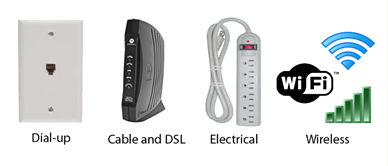 [Speaker Notes: All but the electrical option.]
Circle the space where I would type in Facebook.com.
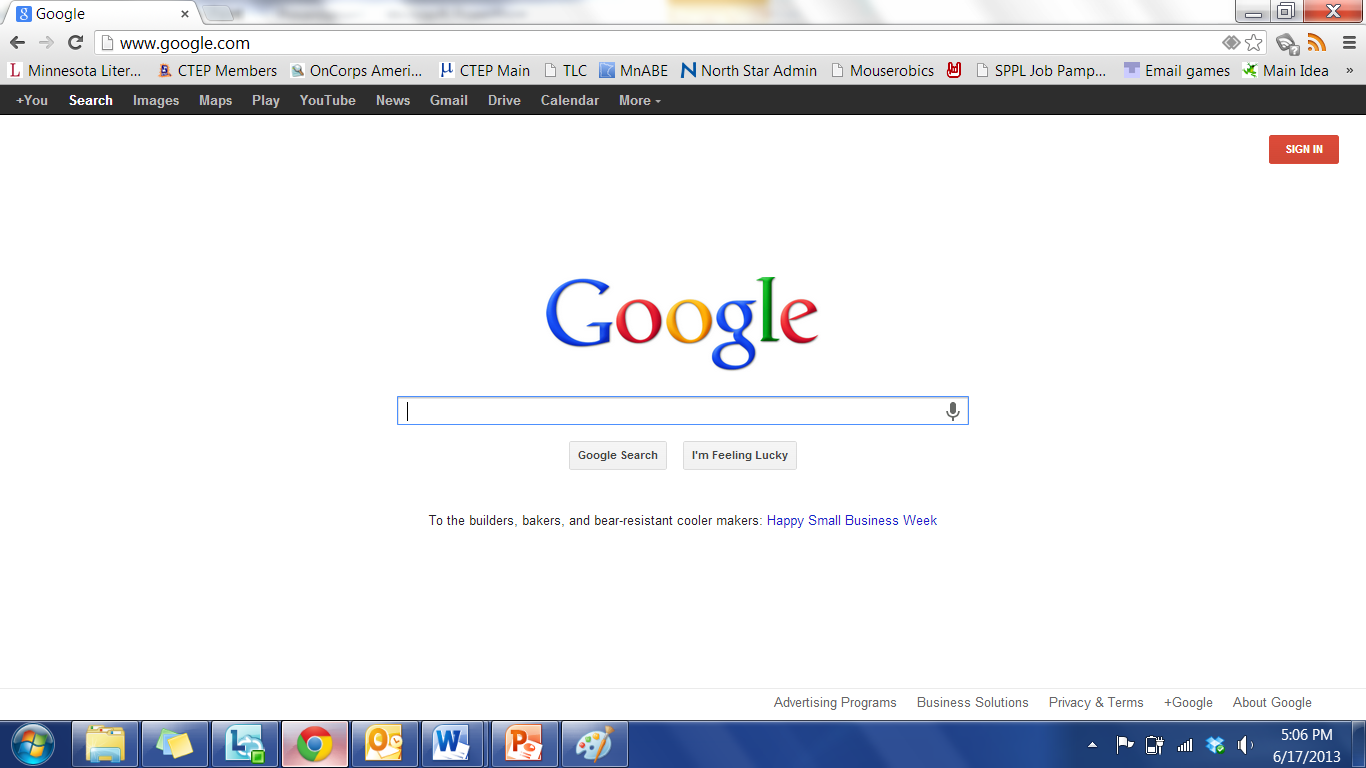 Circle the space where I would search for information on “jobs in Minneapolis”.
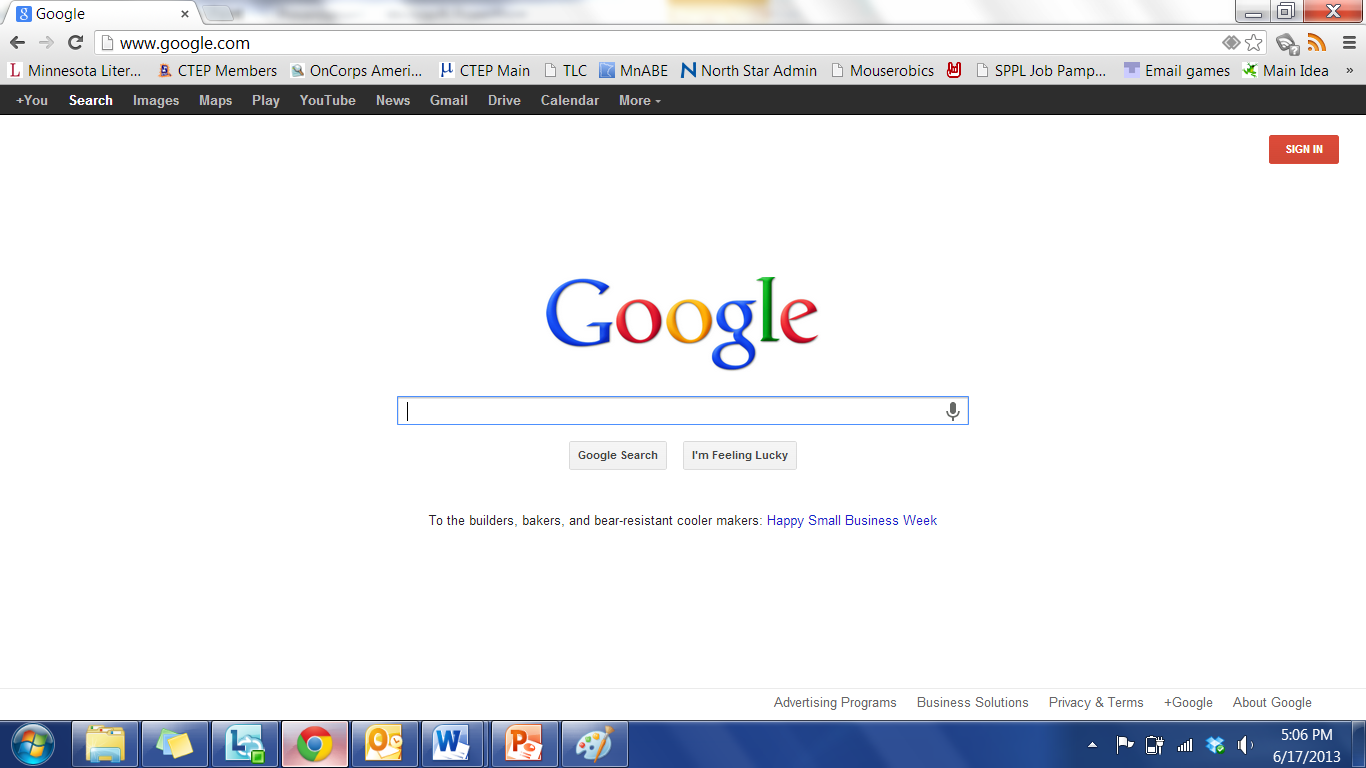 What is a Computer Virus?
What is Antivirus Software?
[Speaker Notes: Virus: a program that copies itself and infects a computer 

Antivirus: Detects and protects against Viruses]
Which icon signifies the tool that stops a page from loading all the way?
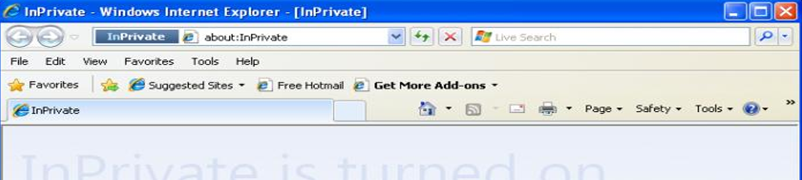 [Speaker Notes: The red X]
Which icon will take you to the home page?
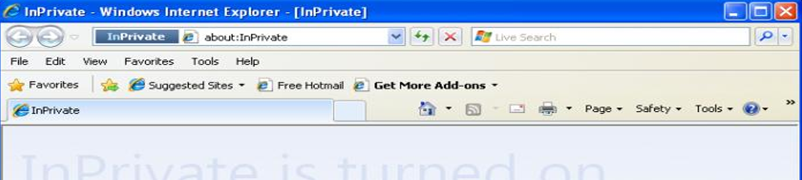 Where do you click to create a new tab?
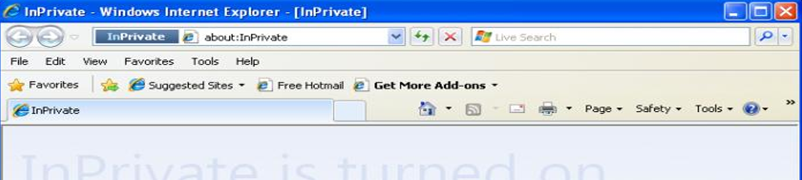 Remember to listen to the WHOLE question.  The question will give you hints about where to find the answer  and occasionally will tell you how to move forward after you have answered.  If you missed an important part of the question, remember to look for the blue ear.